Infos und Bilder
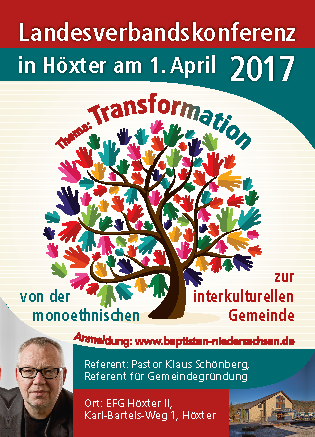 Das war der Landesverbandsrat
2017 in Höxter
Gottesdienst
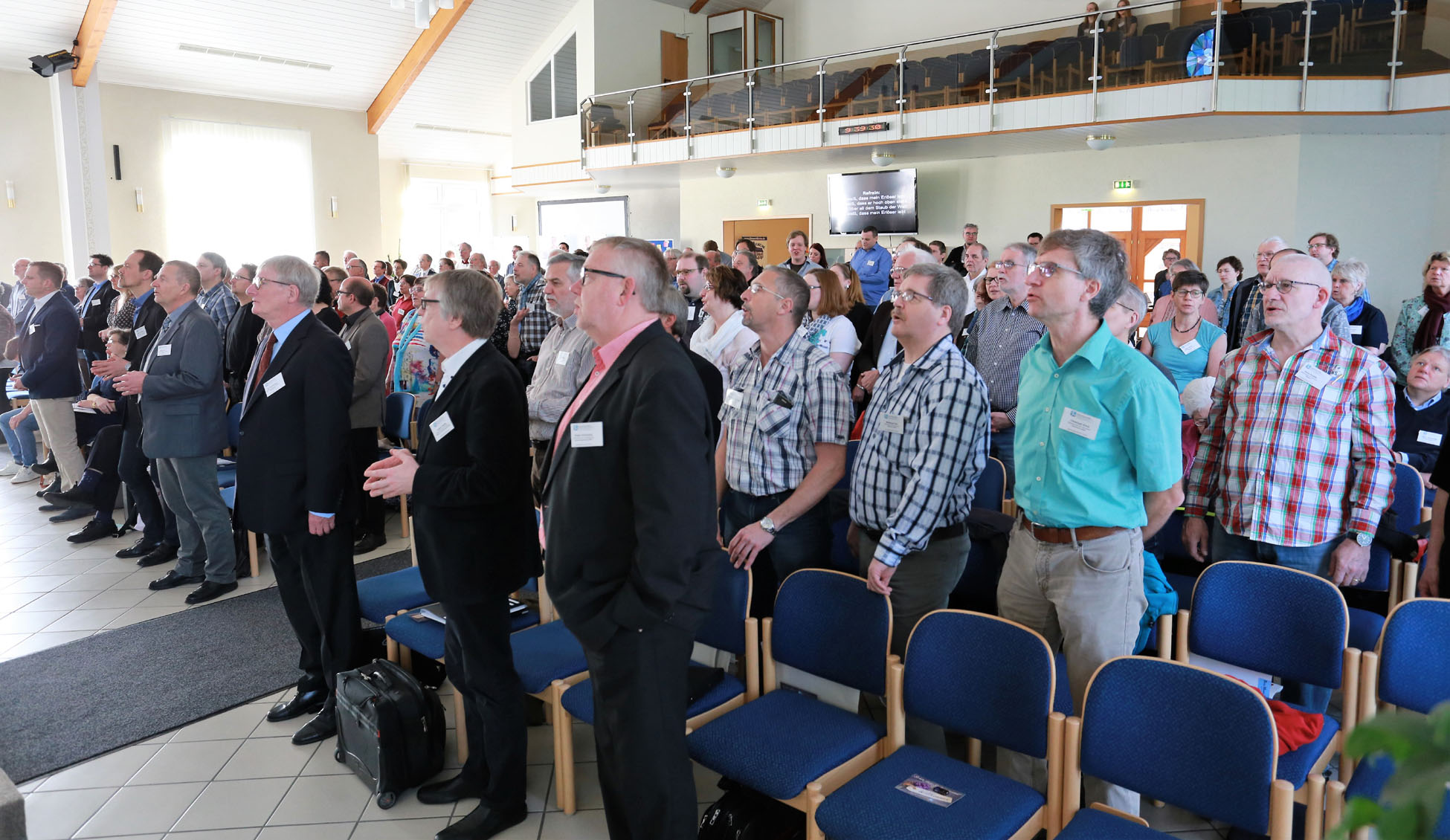 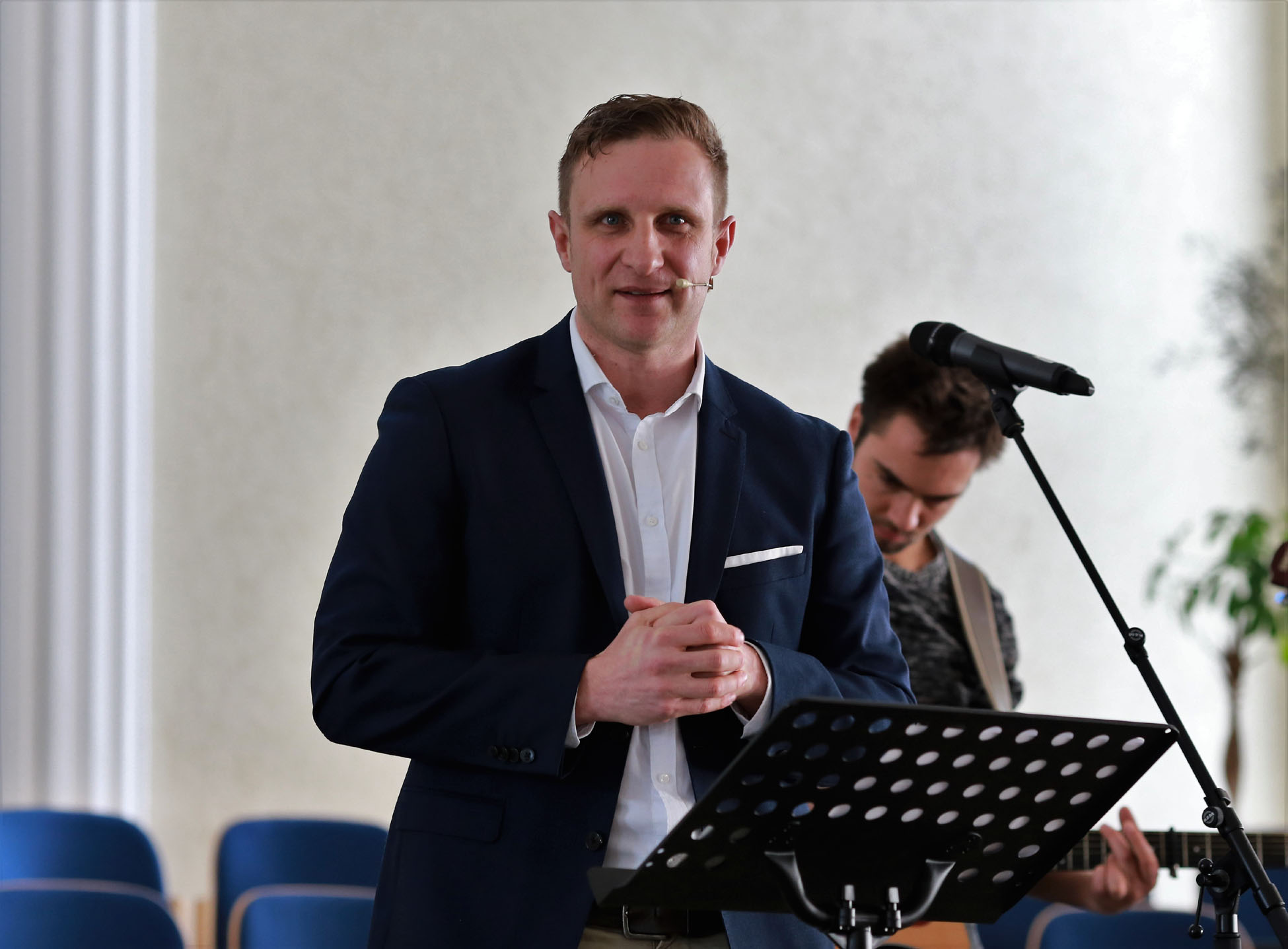 Gemeindegründungspastor Tobias Kron, Braunschweig, Kirche im Kino C1
Verhandlungen
Konstituierung mit 
143 Abgeordneten 
60 Gästen, u.a.
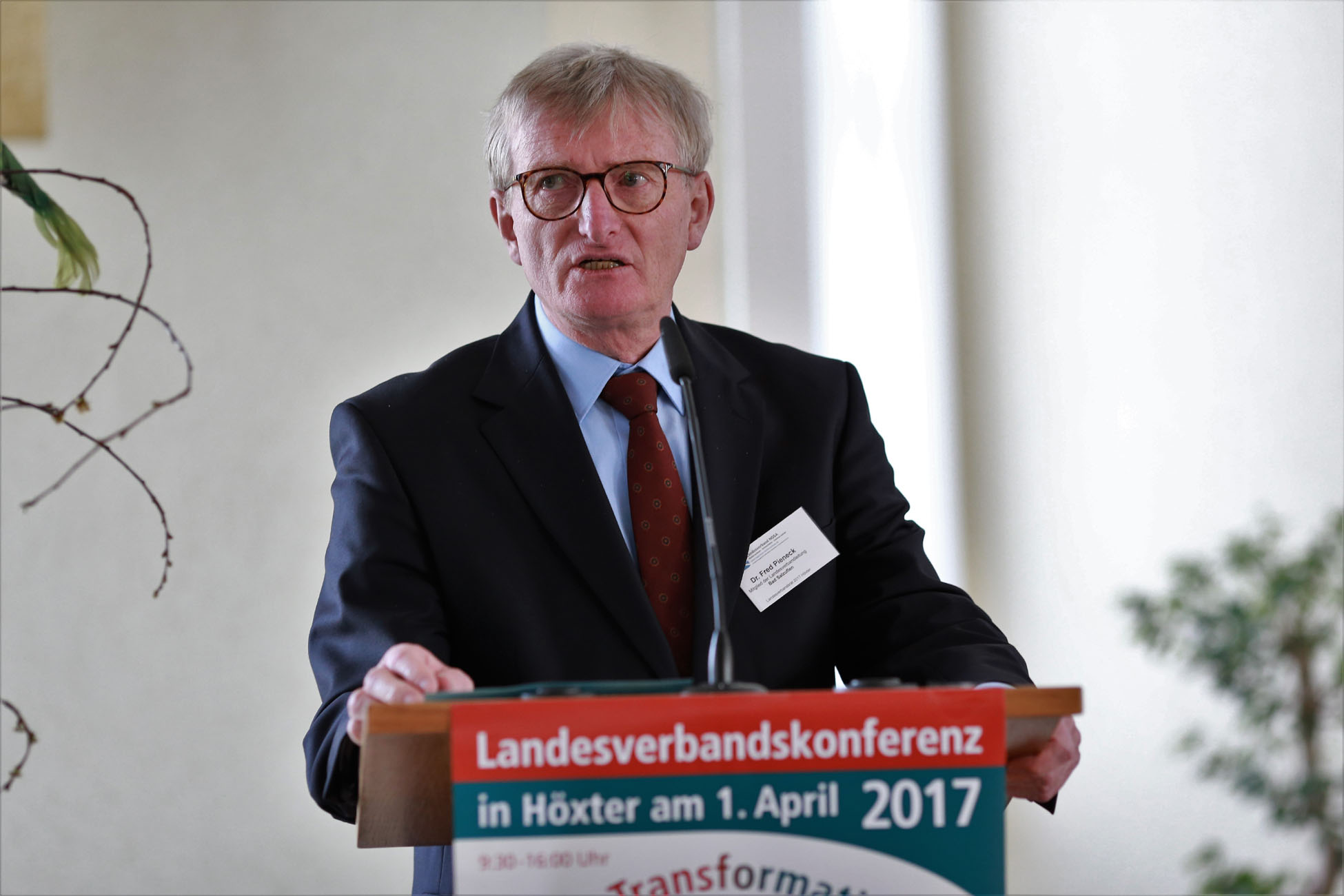 Bernd Ehle, Lothar Leinbaum und einige der Pastoren mit neuer Dienststelle
Verhandlungen
Neue Pastoren/Diakone
Kandidat für das Präsidium: Eckhard Müller-Zitzke, Salzgitter
Kassenbericht 2016
Haushalt 2017
Mitgliedsbeitrag 2018 stabil: 25€ pro Gemeindemitglied
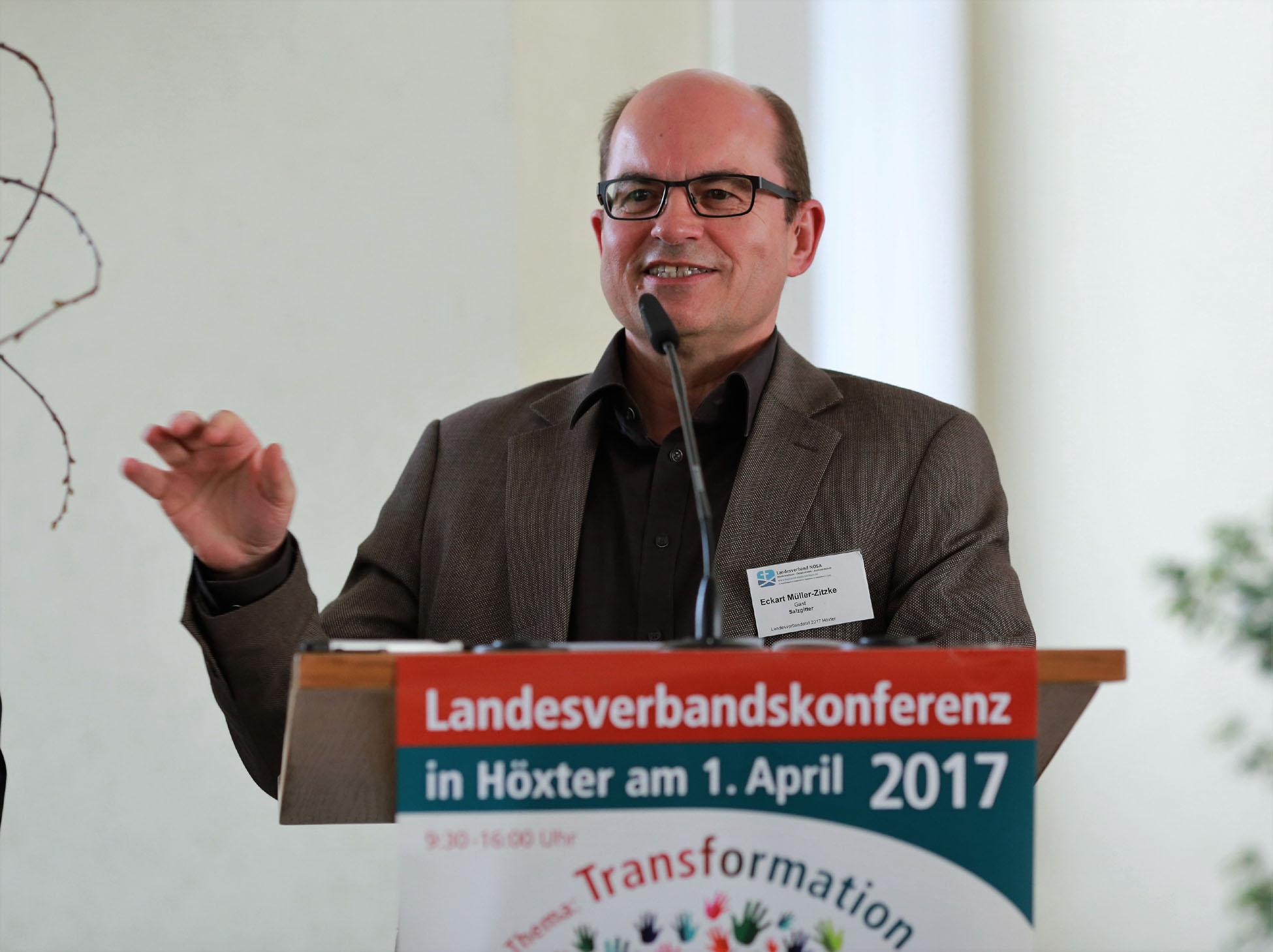 Eckhard Müller-Zitzke
Verhandlungen
zu TOP 3.6: Der Haushaltsplan 2017 wird in Einnahmen und Ausgaben auf 275.500,- € genehmigt.

zu TOP 3.7: Der Landesverbands-Beitrag wird für
2018 unverändert auf 25 € pro Mitglied festgesetzt
und den Gemeinden zur Zahlung empfohlen.
Verhandlungen
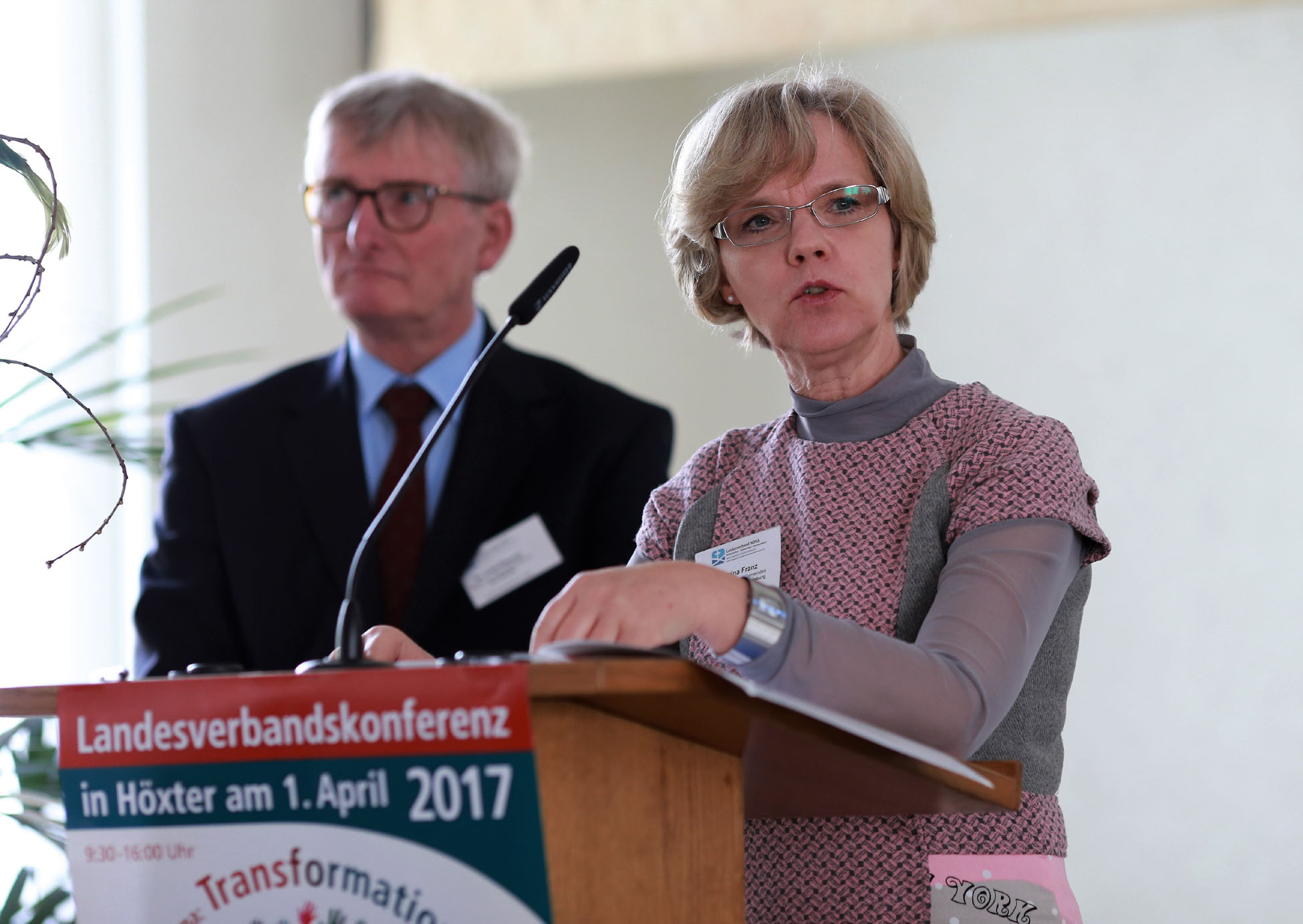 Baukollekte
Ergebnis 2016
Projekt 2017
Verhandlungen
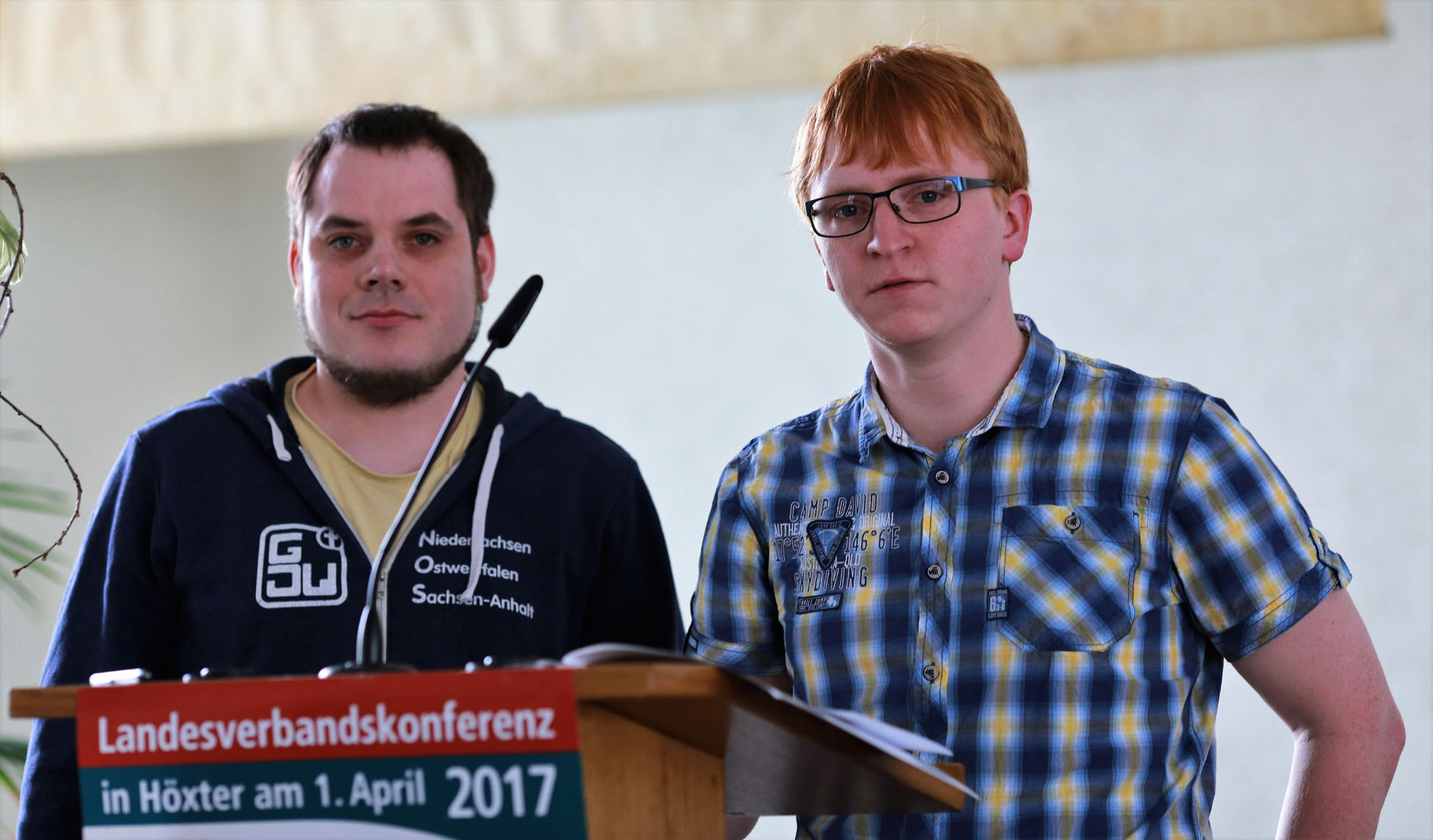 Die neuen im LJA des GJW
Neuer Landesjugendpastor!
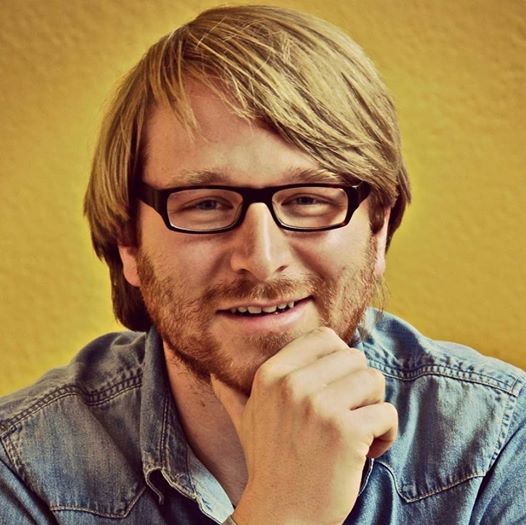 Ab 1.10.2017 Benedict Elsner
Deborah Fischer
Thema
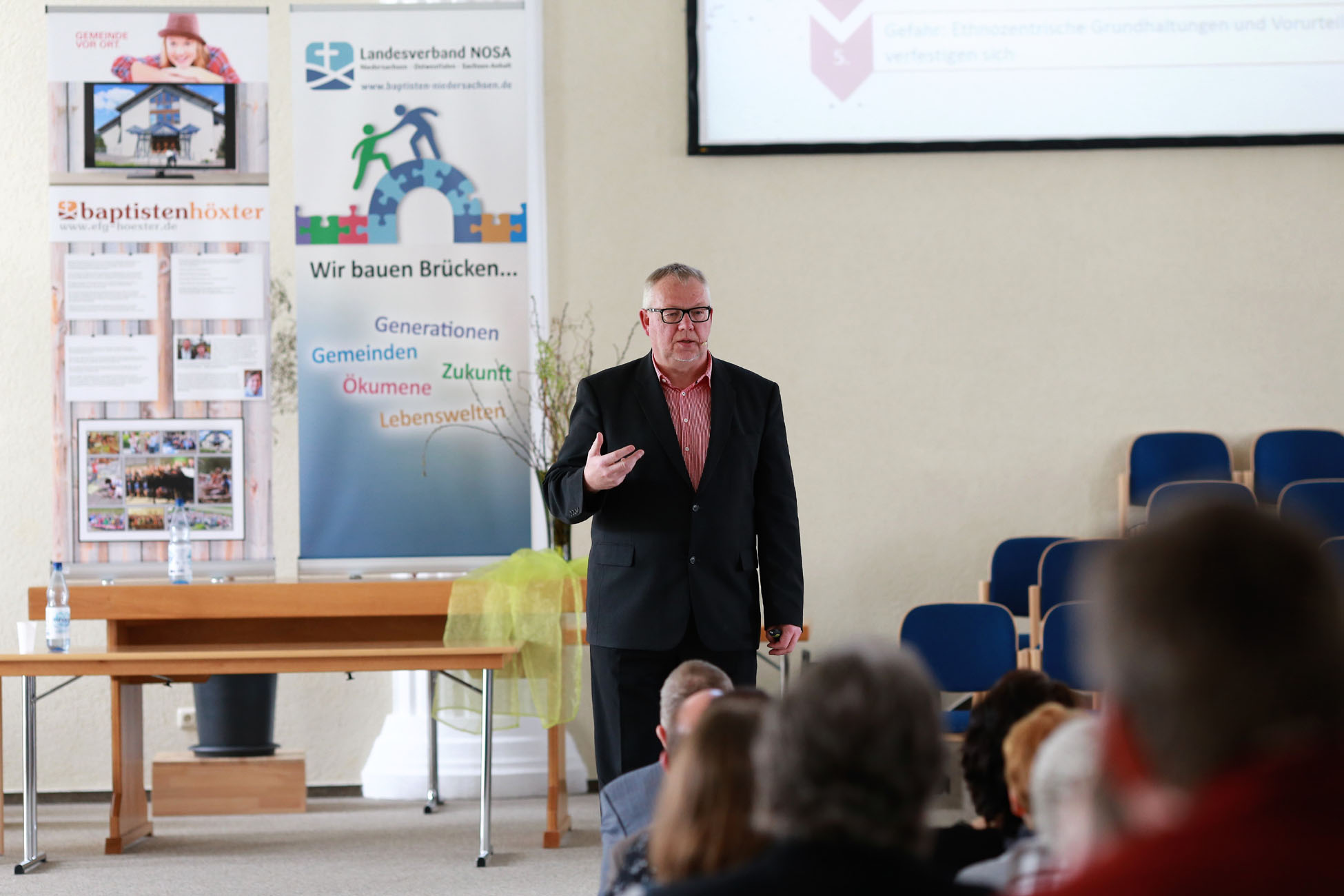 Alle Infos und mehr unter:
www.baptisten-niedersachsen.de